Tackling the Opioid Epidemic in California Indian Country
Vanesscia Cresci, MSW, MPA
Acting Epidemiology Manager, California Tribal Epidemiology Center
Director, Research and Public Health Department
What is happening in California?  Opioid-related deaths
37 opioid-related deaths among AIAN alone in 2017.  
Anyone identified as AIAN, whether alone or in combination with another race and including Hispanics, increases to 76
2
California emergency room visits are on the rise for opioid-related non-fatal overdoses
3
Hospitalizations for opioid-related non-fatal overdoses
4
Tribal Opioid Capacity Assessment preliminary results
Has your Tribal Council passed any policies, laws, or ordinances to address the opioid crisis in your Tribal community?
No:  84% (32) 
Yes: 16% (6)
Tribal ordinances, housing policies, pre-employment testing
5
Tribal Opioid Capacity Assessment preliminary results
Which of the following Tribal organizations in your community have been involved in addressing the opioid crisis?
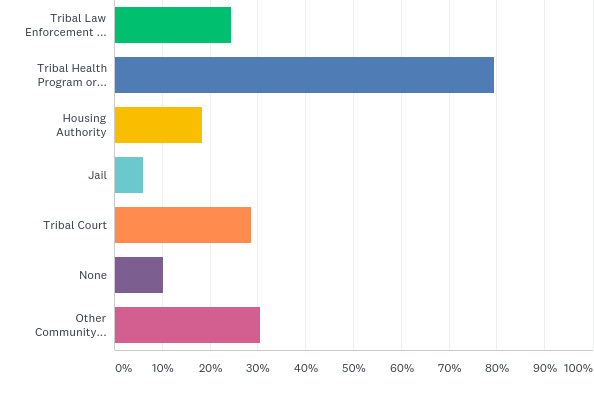 6
Tribal Opioid Capacity Assessment preliminary results
7
Tribal Opioid Capacity Assessment preliminary results
Does your Tribe have any system to detect early signs of potential opioid overdoses in your Tribal community?
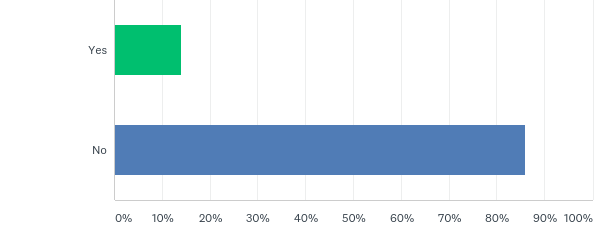 8
California Tribal Opioid SummitWhat does an opioid-free Tribal community look like?
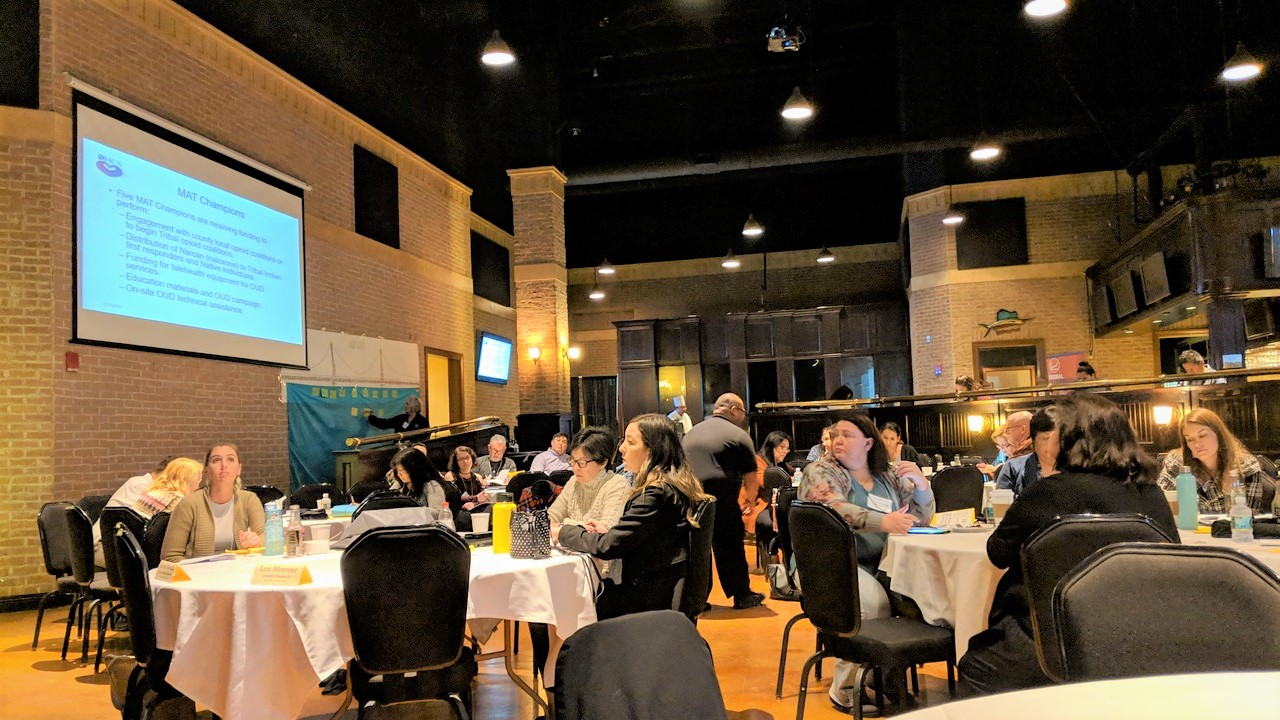 9
How is CRIHB responding?
10
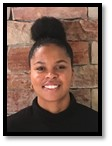 SAMHSA funded Tribal Opioid Response (TOR)
Working with 6 Tribal Health Programs, serving 25 Tribes
CDC funded California Tribal Opioid Strategic Plan
Collecting data across the State
CDPH funded Tribal Medication Assisted Treatment (MAT)
Working with 14 Tribal Local Opioid Coalitions
Providing training across the State
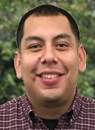 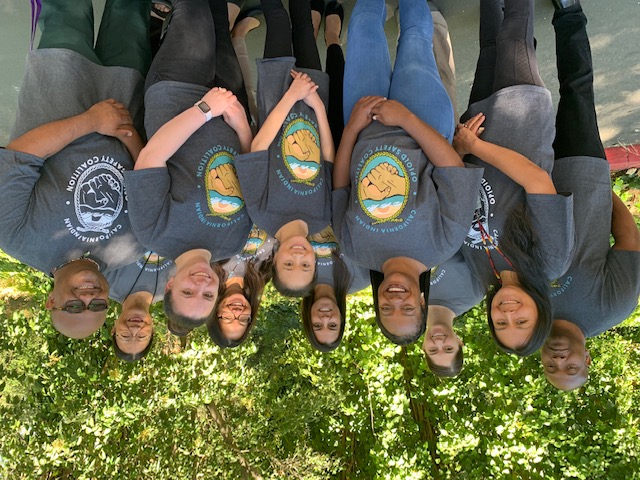 Tribal Opioid Response Activities
12
California Tribal Opioid Strategic Plan
Create an Tribal Opioid Strategic Plan
6 Youth Focus Groups
5 Elder Focus Groups
15 Key Informant Interviews with adults and elders
Tribal Opioid Summit feedback
Form a Tribal Opioid Advisory Committee
Provide guidance to all CRIHB opioid projects
Guide the development of the Tribal Opioid Strategic Plan
Implement a Tribal Opioid Capacity Assessment
Assess Tribal-specific capacity and gaps
Tribal Head Start pilot project
Focus on developing resiliency-focused, culturally-based interventions
13
Tribal Medication Assisted Treatment (MAT)
Three MAT Champions
14
Tribal Local Opioid Coalition Framework
15
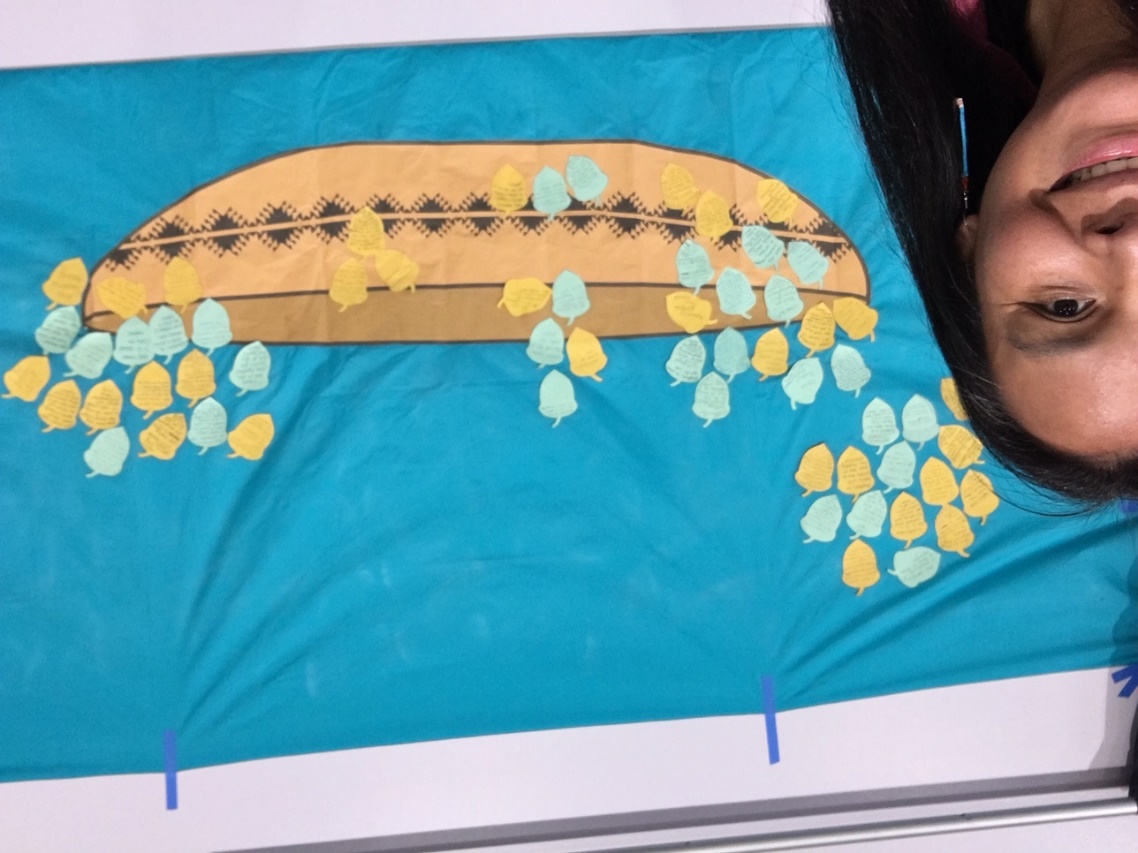 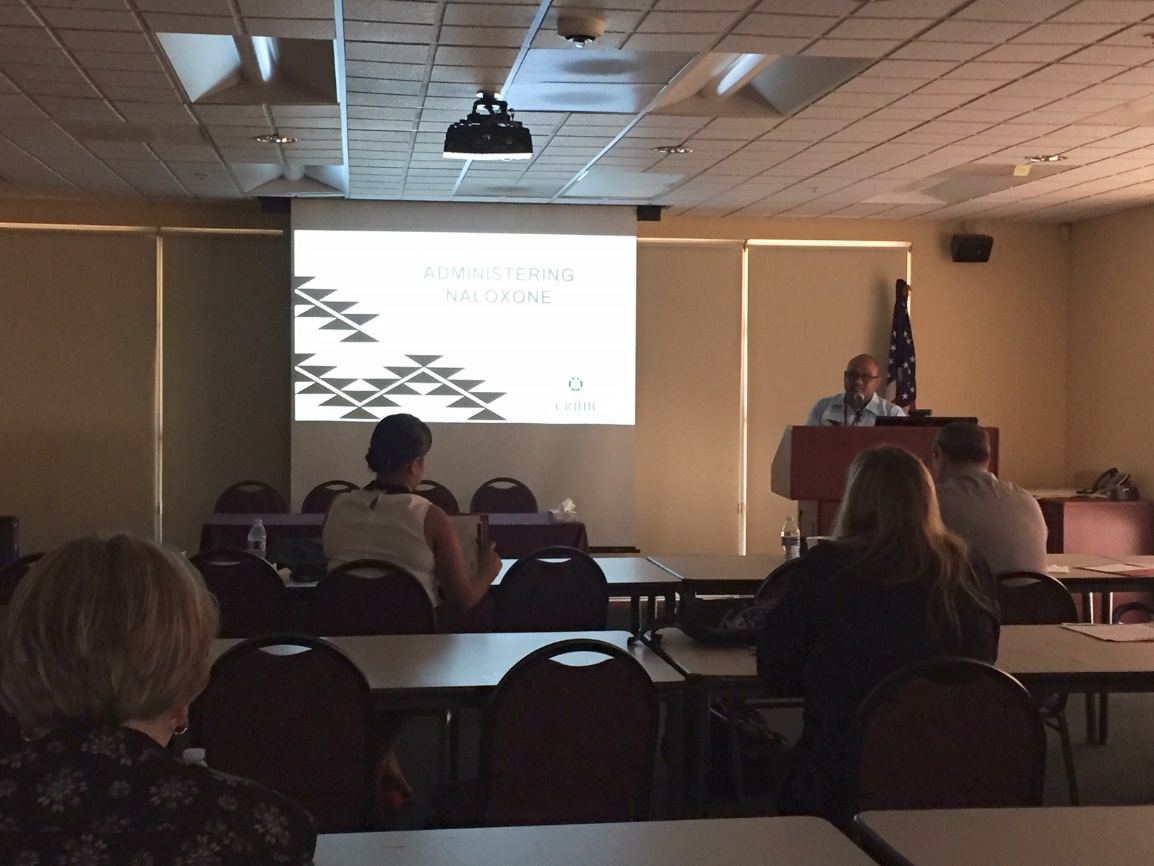 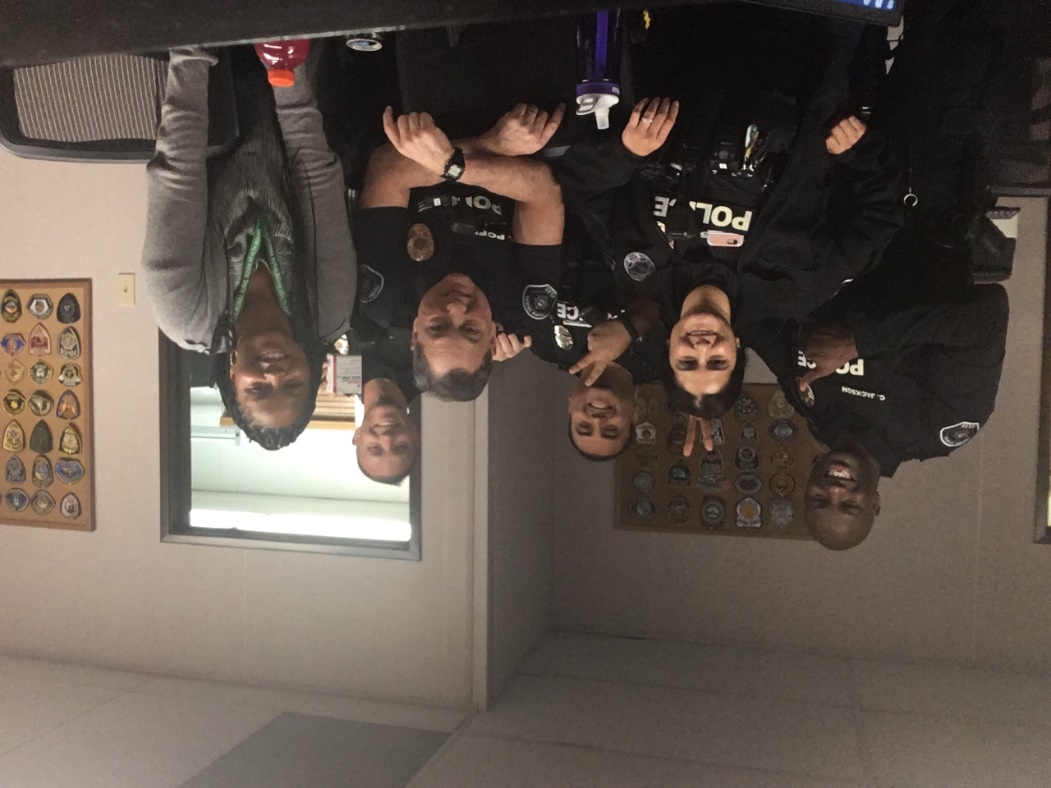 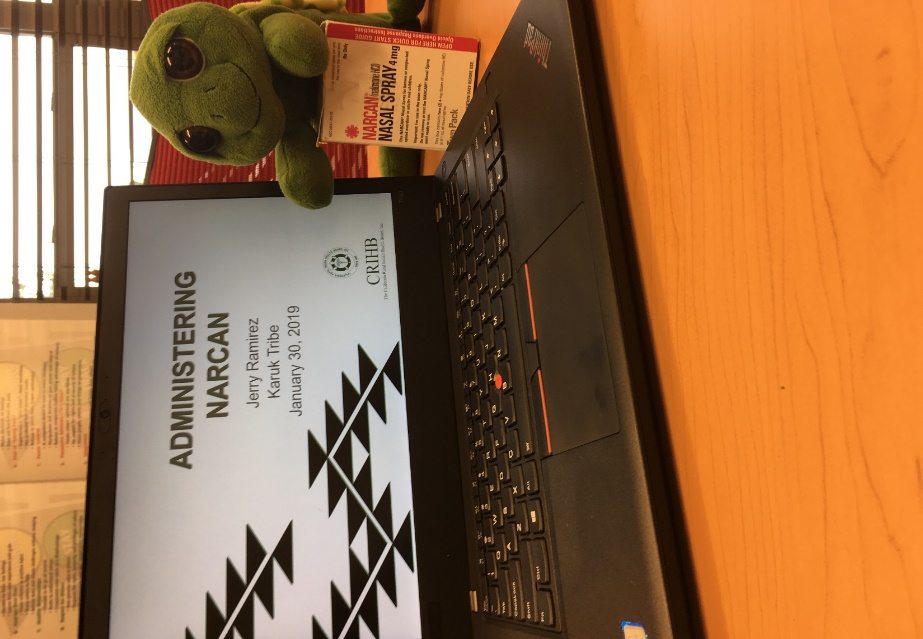 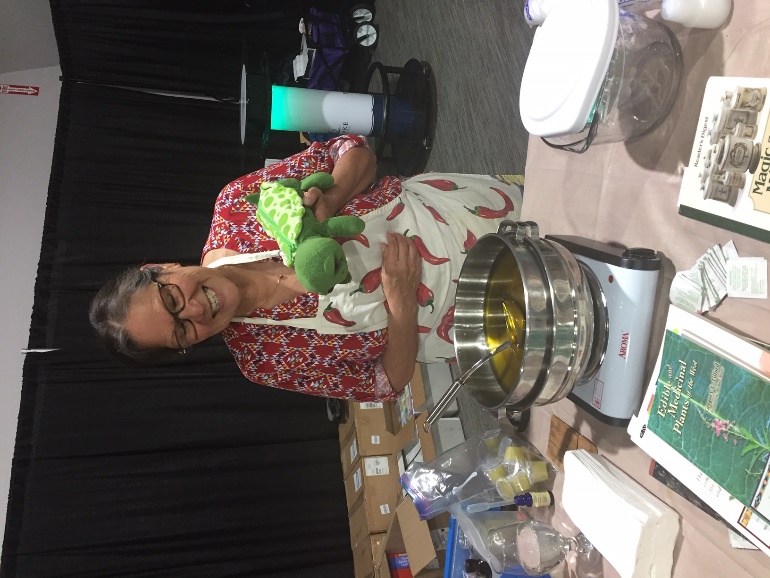 16
Thank You!

Vanesscia Cresci, MSW, MPA
Acting Epidemiology Manager, California Tribal Epidemiology Center
Director, Research and Public Health Department
(916) 929-9761 ext. 1500
vcresci@crihb.org
17